Pasture forage types
Cool season grasses – orchard grass, smooth brome
60 - 77⁰ F
Warm season grasses
85 - 100⁰ F
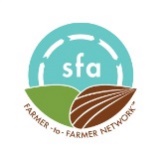 Slide Source: Kent Solberg
Copyright  - Sustainable Farming Association - sfa-mn.org